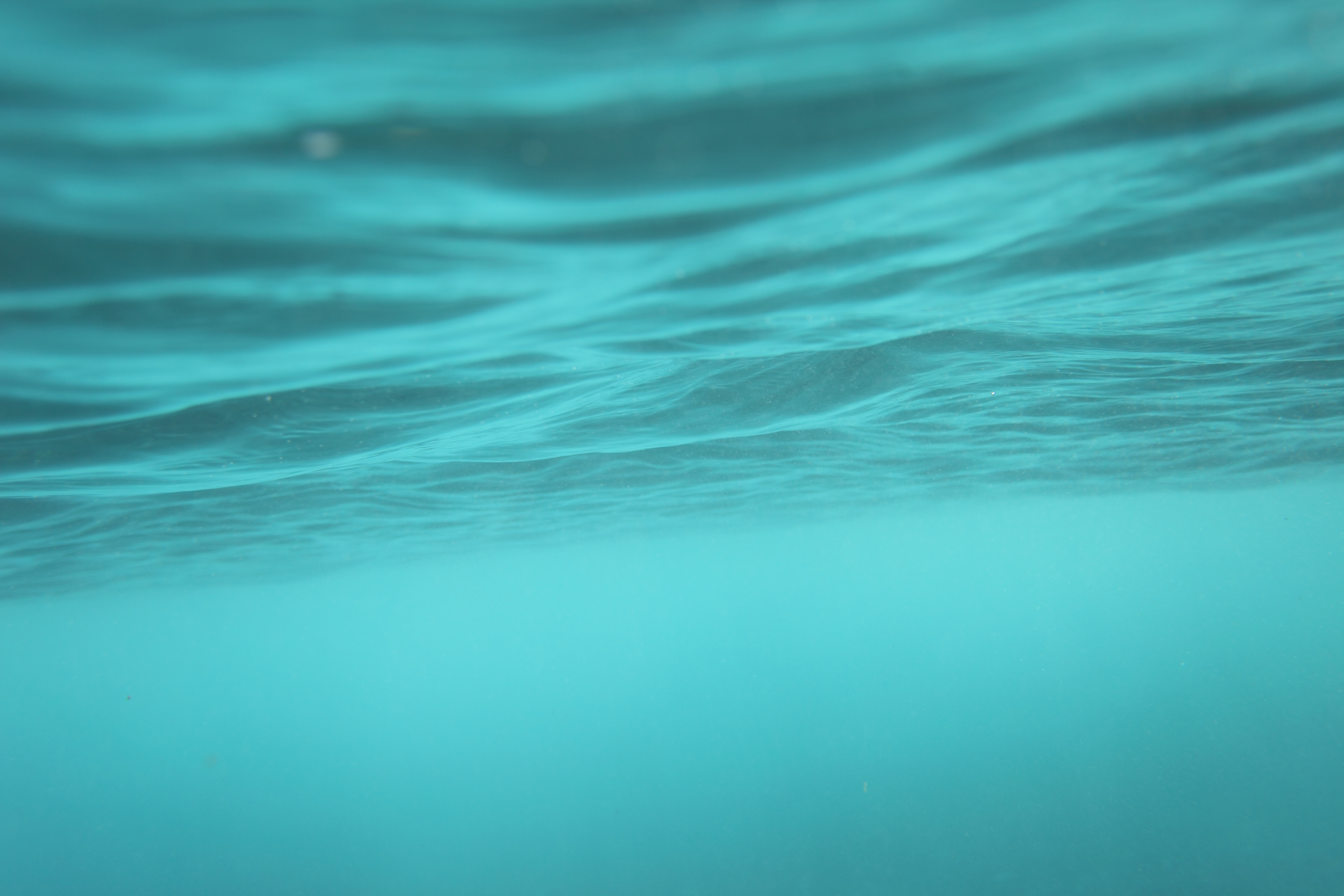 A  Pathway of  Small  Systems from  aFacilities  Management  Approach  to   aWater  Operations  Approach
Brett Clinton
Auckland Council - Healthy Waters
[Speaker Notes: The purpose of which is to present the case for the importance for water professionals to manage onsite water & wastewater systems.

This is in contrast to this being traditionally the role of facilities maintenance teams.   

This is particularly relevant with the reforms now underway.]
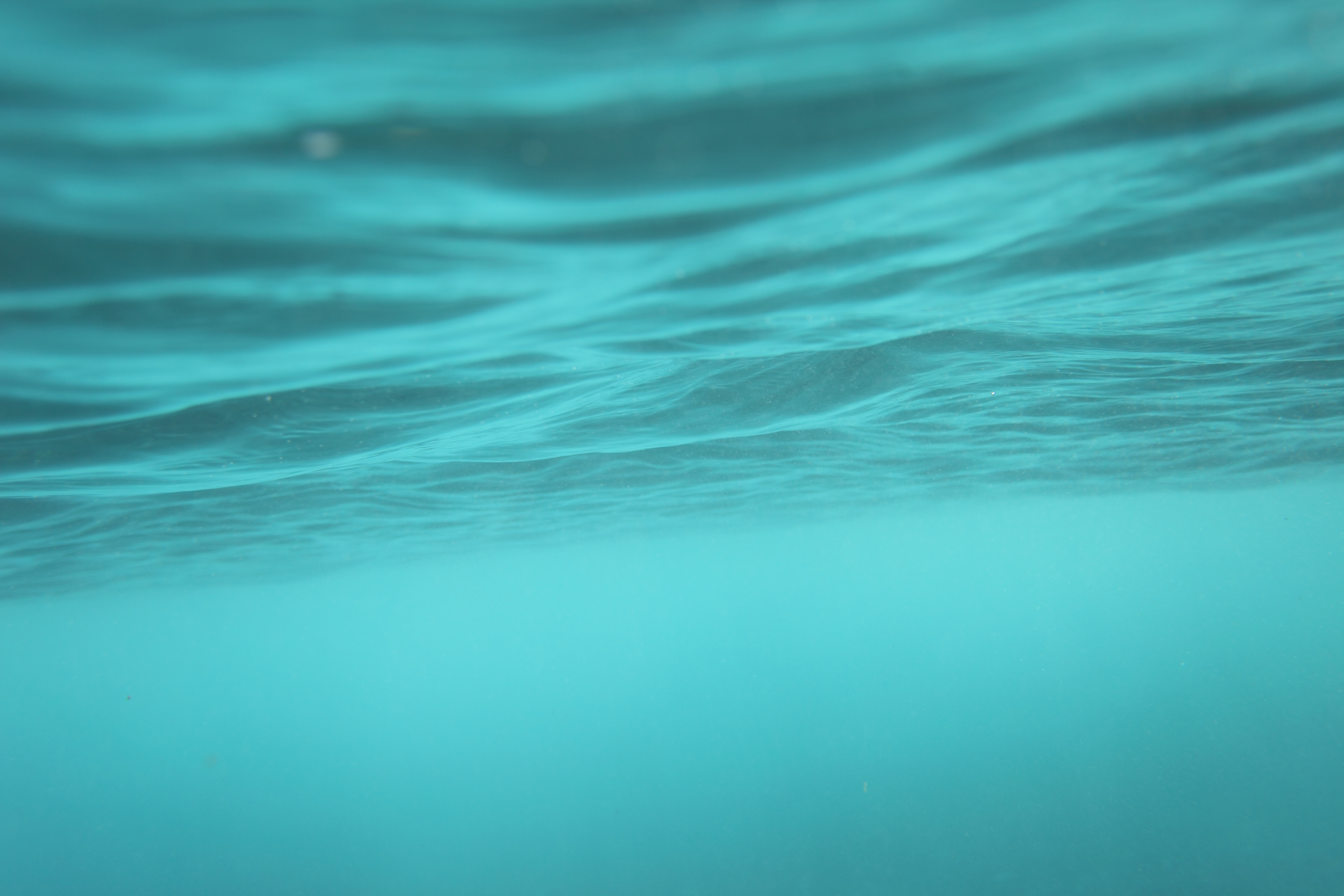 What will be covered today:
Background
Facilities 
Assets
Operations
Risks & Challenges
Capital Works
 3 Waters Reforms & The Way Forward
Summary & Key Learnings
[Speaker Notes: Background - Healthy Waters is Auckland Council’s 3 Waters team.

Facilities -  Council owned sites - covering a wide a range of uses and visitor populations.    Serving residents & tourists alike. 

Assets - Potable & non-potable water supply systems.     Wastewater treatment & disposal systems.  

Operations - Sites are spread across the region to North & South extremities (3 hour drive).   Supplied by a variety of water sources.

Risks & Challenges - Asset condition & data.    Council & Contractor teams experience / Range of daily tasks.     Budget.    Communications.   Support services.

Capital Works Upgrades - Minor & major.    Water quality improvements.    Wastewater Consent compliance.

3 Waters Reform / The Way Forward - Taumata Arowai.     Hinekorako.   Te Mana o te Wai.     Water NZ.     Water Safety Plans.     Initiatives.

Summary & Key Learnings – Trained staff to manage.    Asset issues.     Think outside the square.    Comms with other teams.]
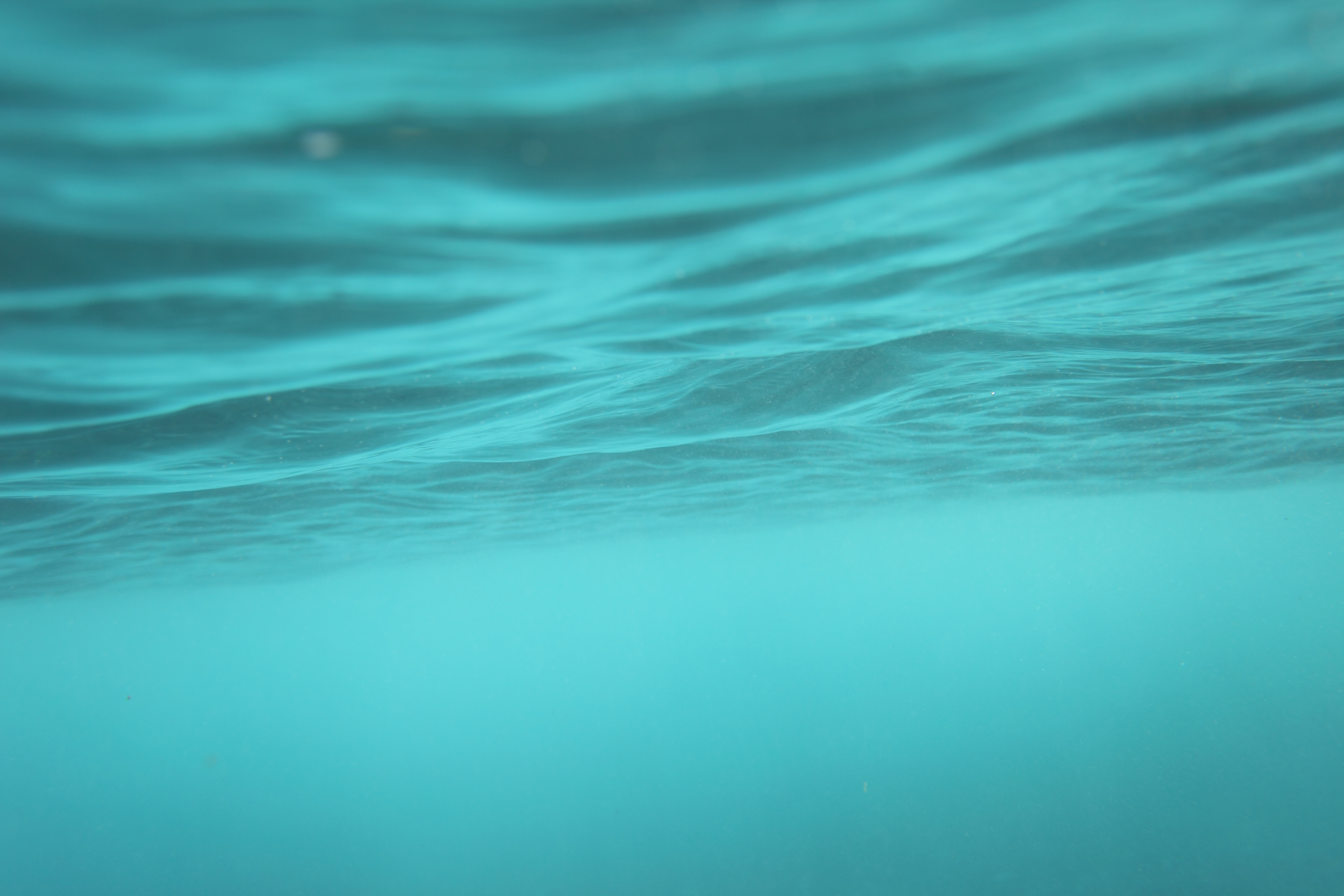 Background
Healthy Waters is Auckland Council’s 3 Waters team 
Original focus was stormwater network management
Since 2017 responsible for providing water and wastewater services at a wide range of Council’s community sites
These sites are now managed by a team of staff with water & wastewater treatment backgrounds
[Speaker Notes: Healthy Waters is Auckland Council’s 3 Waters team previously only managing the city’s stormwater networks.

Since July 2017 Healthy Waters has been responsible for providing water and wastewater services at a wide range of Council’s community facility sites, where these services fall outside the urban areas covered by Watercare networks. 

The Small Supplies were added to the teams original stormwater role so that these sites are now managed by a team of staff with water & wastewater treatment backgrounds.  The management & operation of these sites had previously been the responsibility of Council’s Full Facilities maintenance teams, whose primary focus was building & grounds maintenance. 

These onsite systems are operated, maintained and upgraded so that safe drinking water is provided to Aucklanders enjoying these facilities, as well as protecting their health and minimising any adverse effects of wastewater on the environment.

Healthy Waters management recognised the risk to Council associated with these systems, and were proactive in bringing the responsibility into the team where there were several staff with relevant experience.]
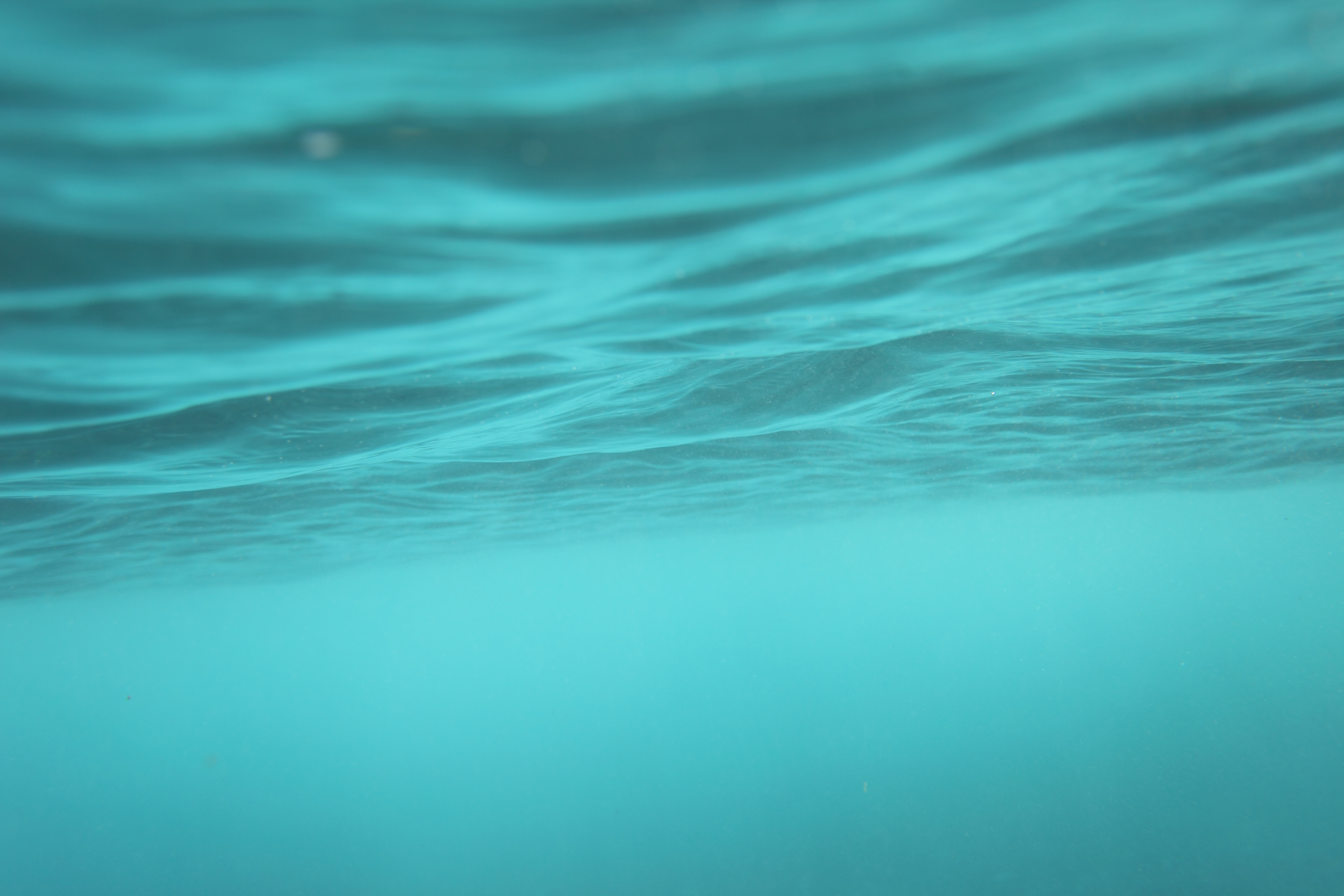 Facilities
Regional Parks, beach toilets, community halls, campgrounds
Enjoyed by community customers with minimal environmental effects
Significant population variation – weekends and summer months
Range of water sources
[Speaker Notes: Facilities include over 35 Regional Parks, 180 toilet blocks, 40 community halls and more than 100 diverse facilities (holiday parks/campgrounds, sports parks, childcare, tenanted properties).  All Council owned.

Our customers are the local communities as well as visitors to these mostly remote sites.   They need to be able to enjoy these facilities now and for future generations.

These sites experience a significant seasonal population change, particularly on weekends and in the summer months, when visitor numbers can increase up to 100 fold.   In addition special events such as music festivals or birthdays / other celebrations.

Community halls and minor properties (dwellings) are supplied by roof water source.  The majority of others are Regional Parks and Campgrounds or similar supplied by bore or (very few) on stream supply.]
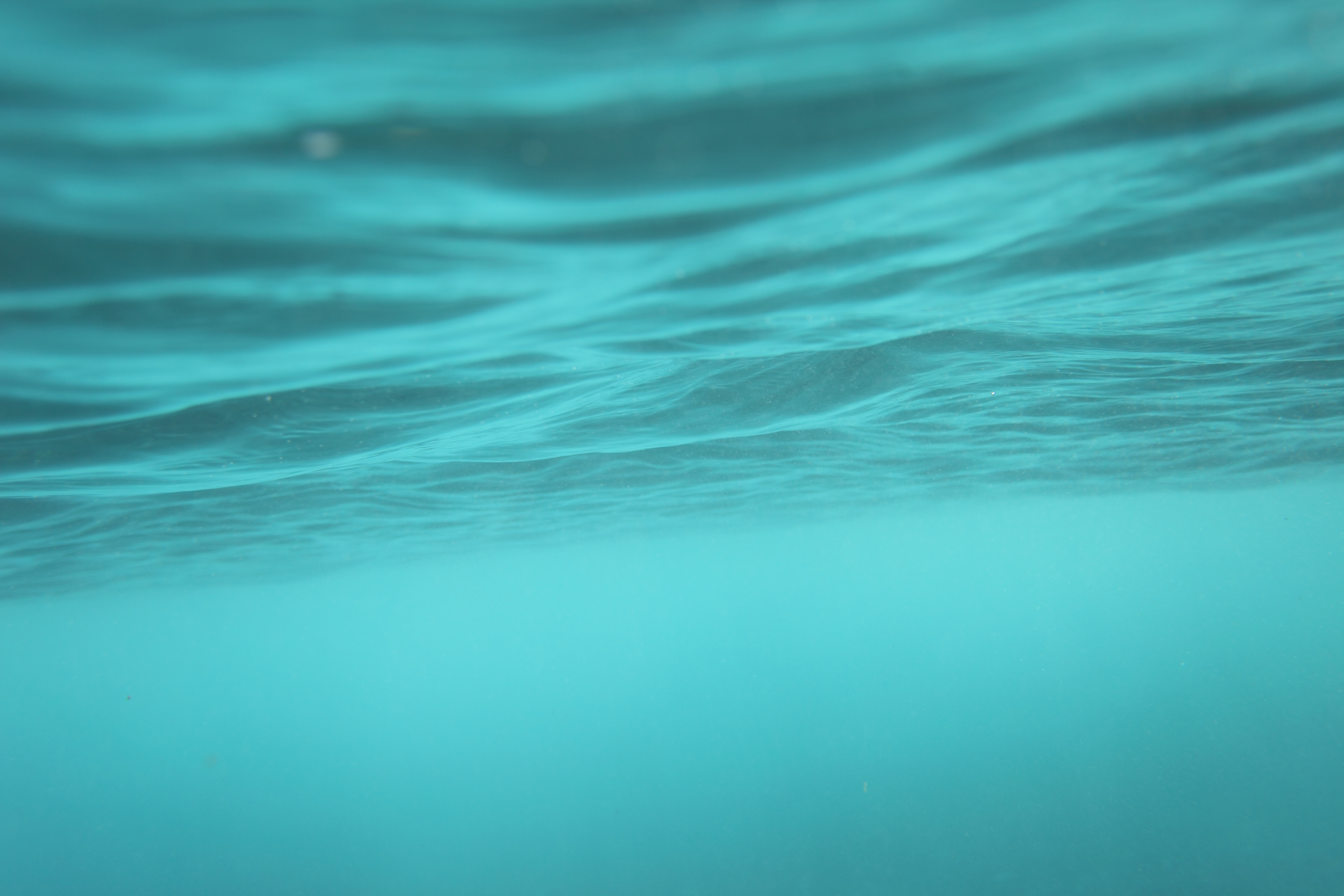 [Speaker Notes: Whangateau Holiday Park, Campground & Sports Reserve in the north east.]
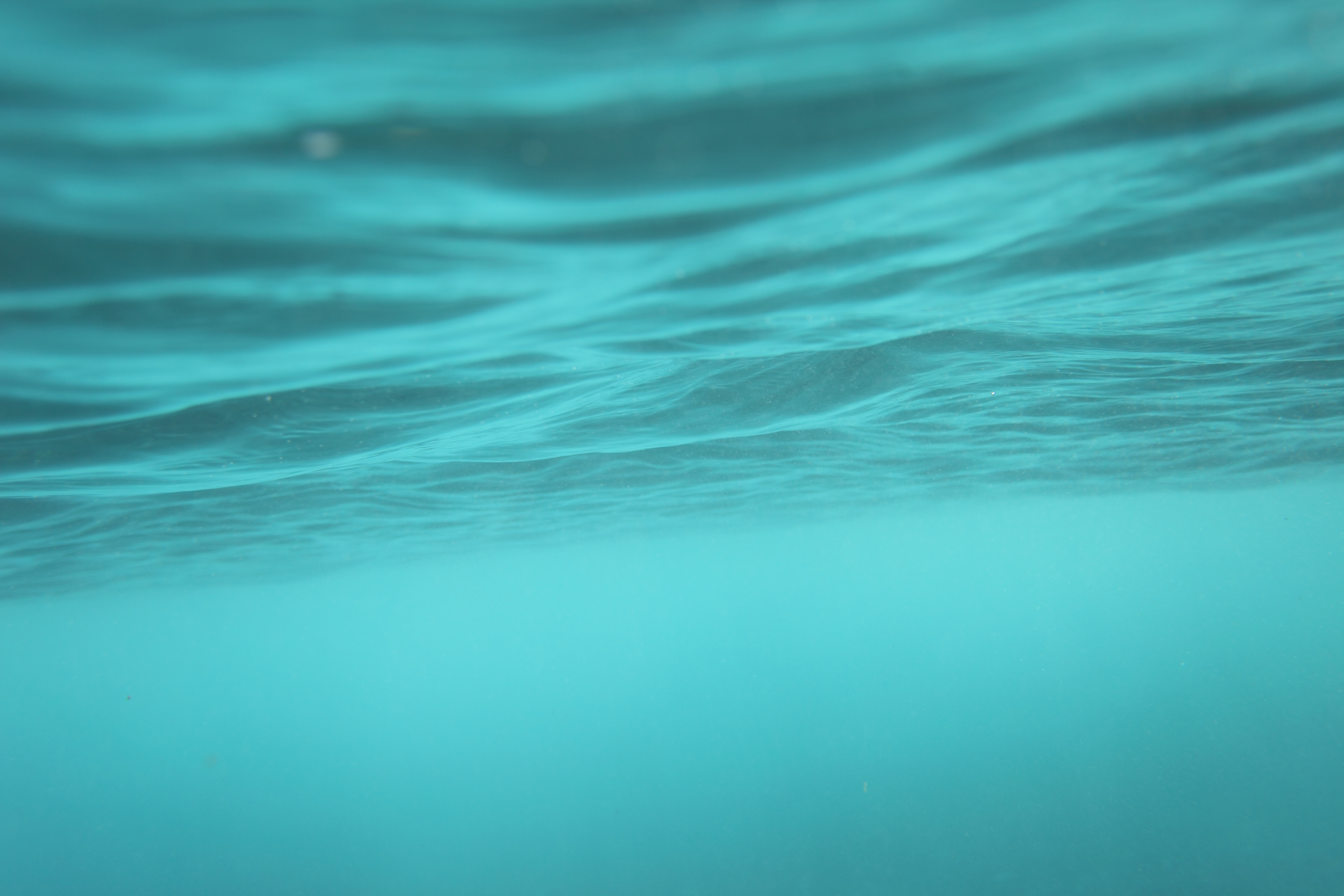 Asset Management
More than 350 asset locations
250+ water supplies (121 potable), 340 + water tanks
80+ WWTPs, 280 septic tanks, 70 pump stations
Asset database development, GIS integration
Asset management programme
[Speaker Notes: Asset managed are across more than 350 site locations - including over 250 water supply systems, 121 potable supplies (excl beach toilet blocks),  340 water tanks.   The roof water supplies utilise proprietary treatment units, whereas the bore & stream supplies are predominantly component water treatment systems, incl liquid chlorine dosing.   Some systems are a combination of roof & bore.

There are over 80 wastewater treatment systems,   280 septic tanks,   and 70 minor pump stations (mainly urban sites where the waste needs to be lifted into reticulated network).    

Initially a significant issue was the lack of asset data, no GIS mapping, as our asset register and job management system were quite different to that of the previous operator.    Asset data collection was therefore started from scratch.

The initial 2 years were needed to fully transition the assets.  A stand-alone high level GIS platform was developed, and is now integrated as a layer in Council’s “GeoMaps” ArcGIS system.   Detailed data is stored on facility type, asset name, site location, whether potable/non-potable, equipment type.   Incl wastewater.

More recently work has been completed on development of a comprehensive Asset Management Programme with 5yr, 10yr and beyond asset planning data, as well as renewals cost projections.]
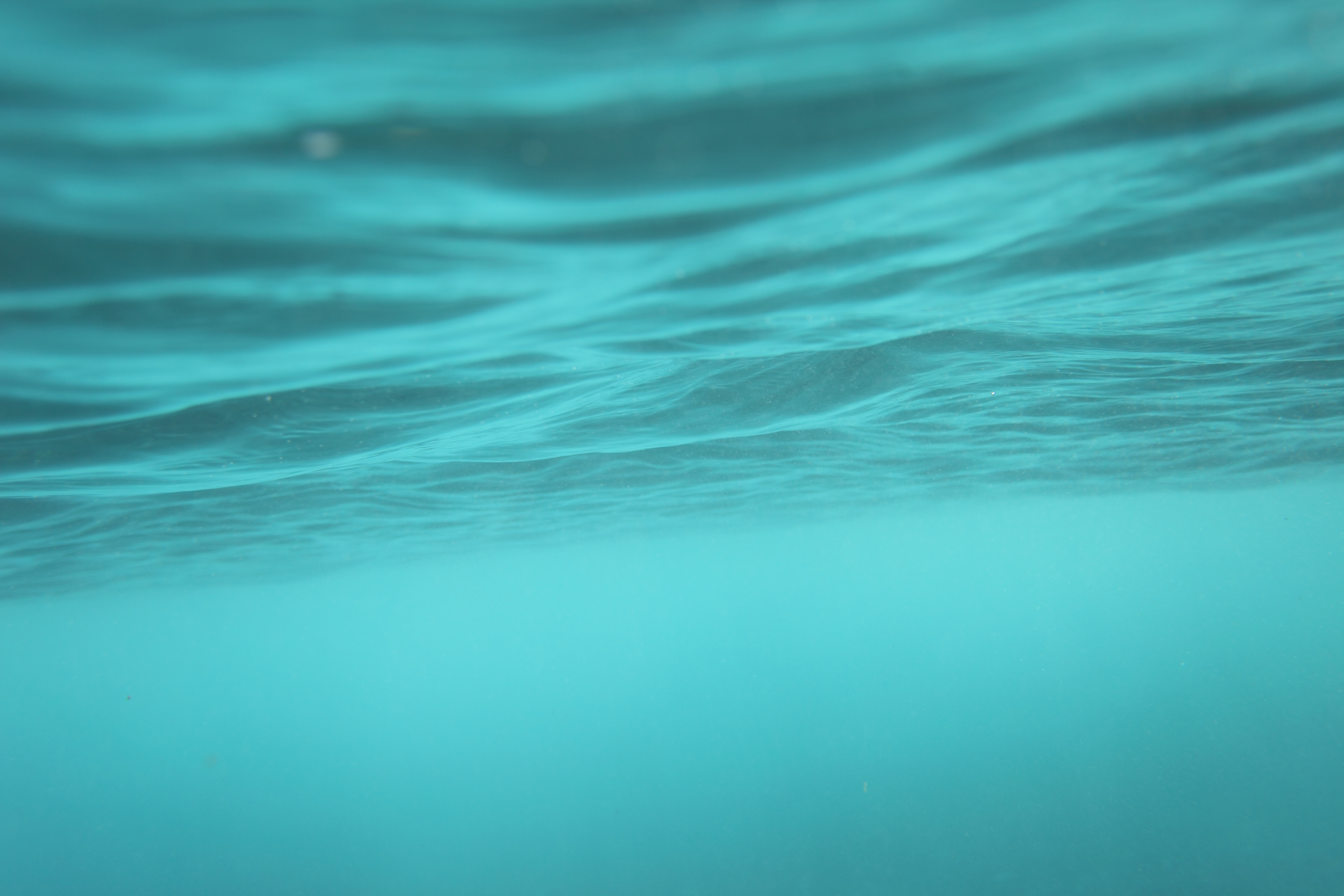 [Speaker Notes: Assets spread right across the region incl the Hauraki Gulf Islands]
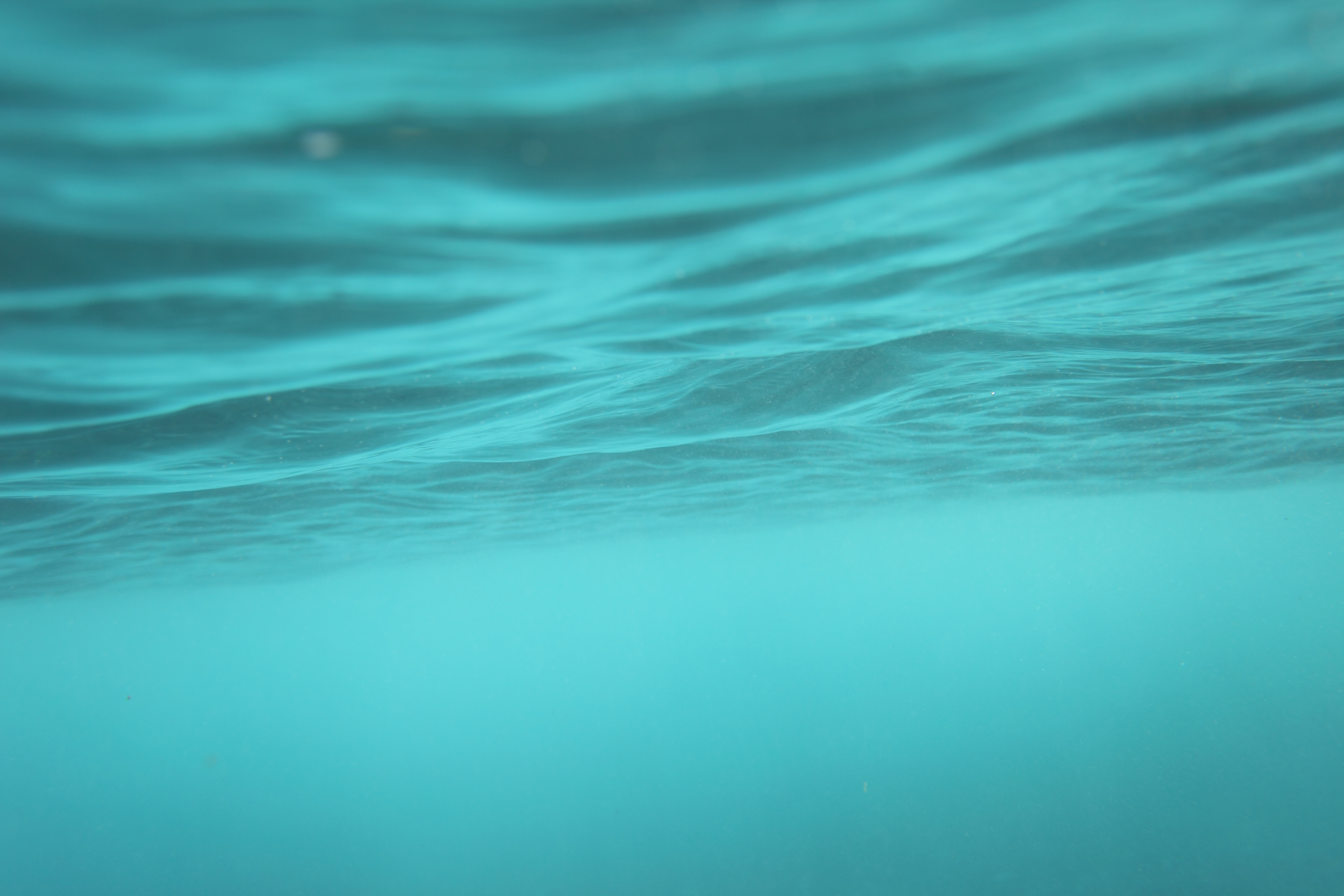 Operations
Safe drinking water is the top priority
Sites are spread across the region
Contractors must be relevant
Opex budget
 24 / 7 response coverage with contingency planning
Monitoring
[Speaker Notes: Our customers expect drinking water to be safe which we are able to demonstrate by complying with DWSNZ.   This is our top priority, with measures in place over & above TA requirements.   EG -the Varying Population approach to quality assurance has been in place since soon after commencing, whereby physical site visits and lab monitoring is increased through Dec - Feb.

With the sites so widely spread, Ops & Maint contracts are split North & South.   This was a conscious decision to not combine all into 1 contract (all eggs in one basket), and also to provide competition, and ability to review cost & performance between the two.   

The contractors selected are both experienced organisations of a size relevant to hold good in-house knowledge of water systems operations.   Both held 3 Waters contracts with other Council teams or with Watercare.   This was essential in order to provide the skills, response times and efficiencies required.   

Current Opex spend for these works is just over $5m per annum.   This can be stretched when numerous minor investigations are required to support operational decisions.

Both areas are operated with a 24/7 on call response regime, with escalation provided.   This is essential during weekends and holiday periods when visitor numbers are at the highest.    

Initially there was very limited data monitoring, which was firstly developed for critical sites – flows and tank level with alerts, then expanded with data now being telemetered back to an operational dashboard.    The lab sampling programme was also expanded to provide additional operational confidence.]
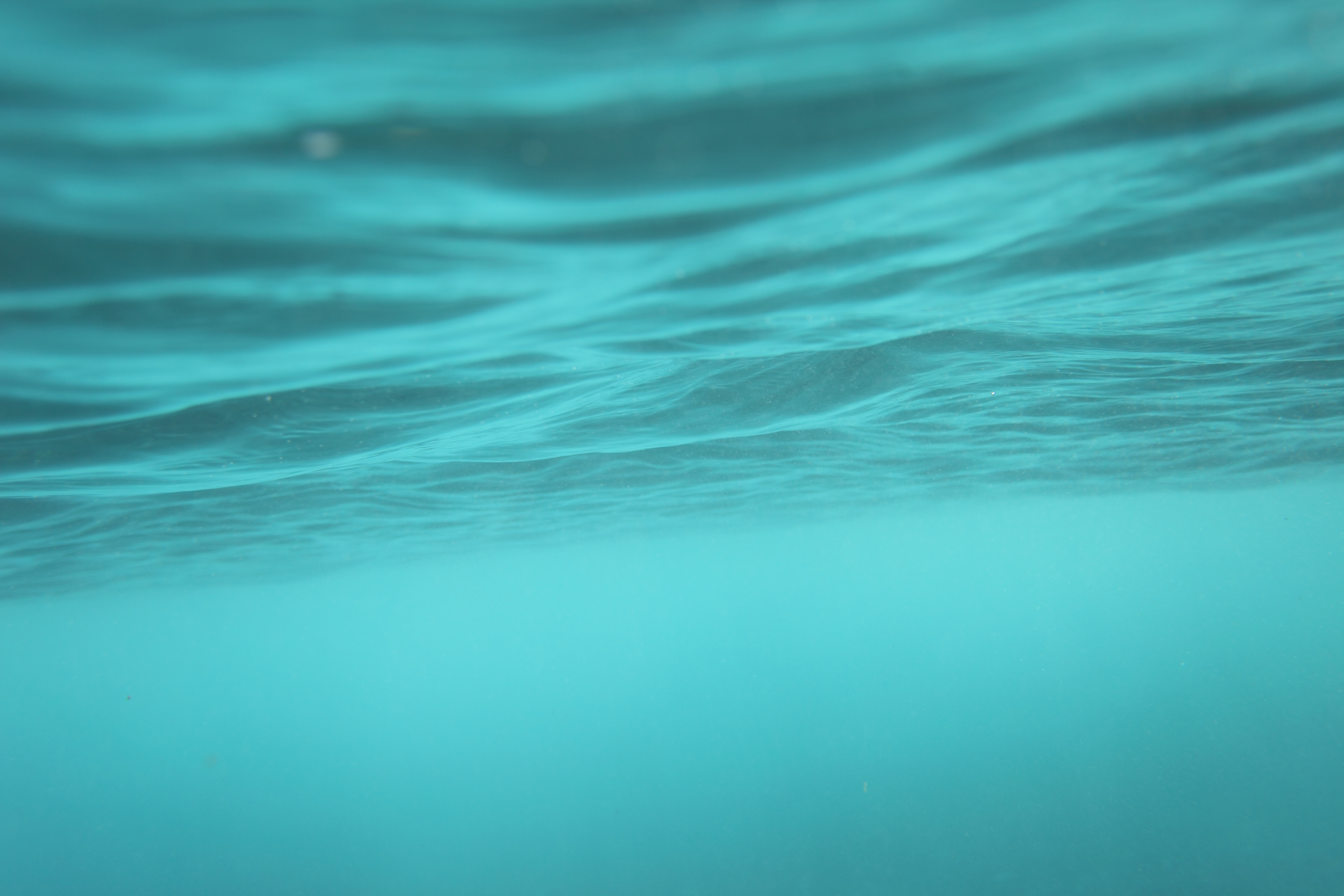 [Speaker Notes: Typical operational site – proprietary secondary wastewater treatment.]
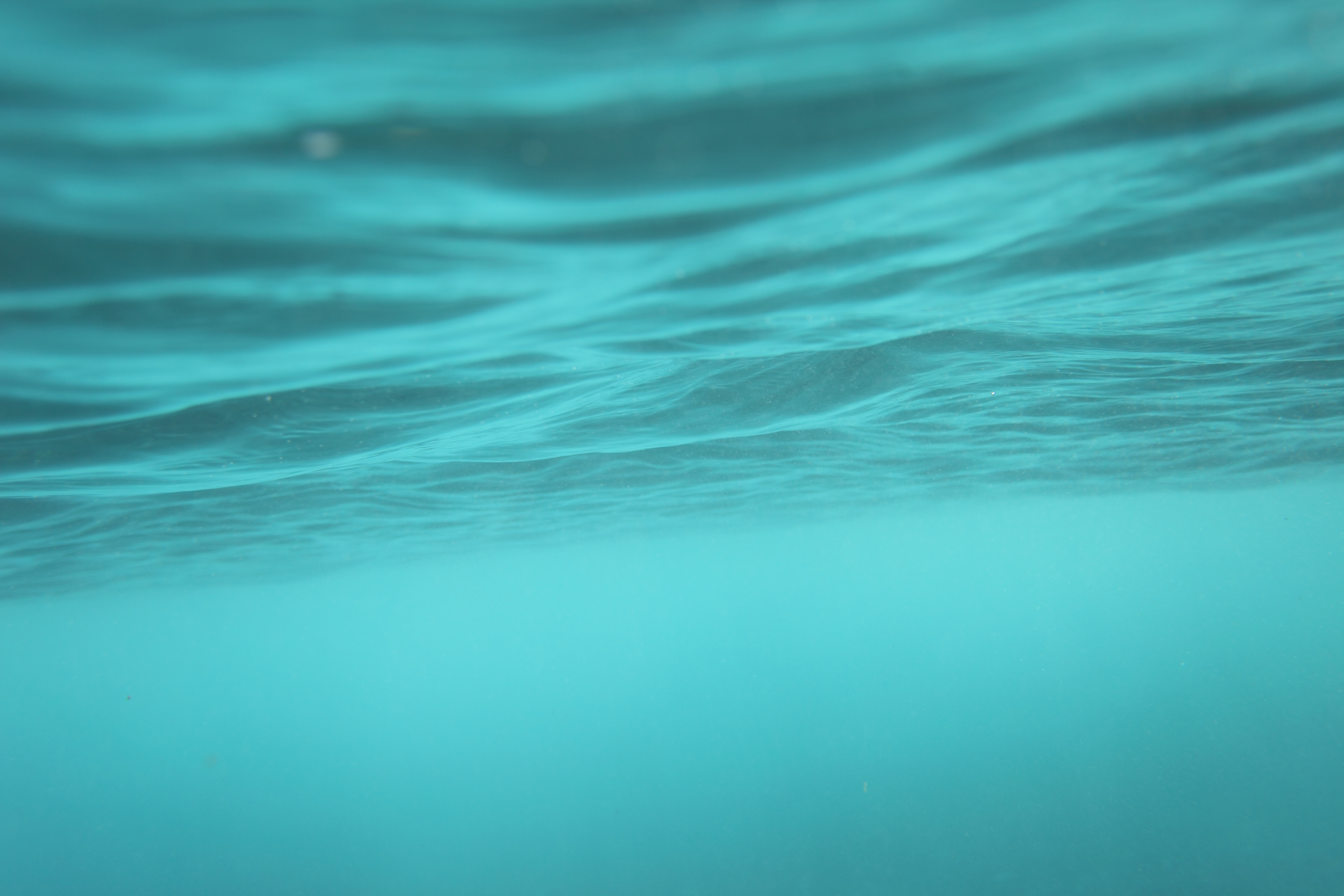 Risks & Challenges
Asset condition / data
On-site vs networks
Range of daily tasks / Operations staffing
Budget
Effective communications
Support services
[Speaker Notes: When the works commenced there were some sites in less than satisfactory condition, as well as a lack of geospatial mapping system.   Some assets proved to be very difficult to locate.

Contractor staff (as well as Council) not being familiar with and not having operated small on-site systems.   Most can be familiar with ‘metropolitan’ networks, but not intricacies of these on-site systems.

The ability to cover a wide range of daily tasks is a challenge - ranging from impromptu dosing or pressure settings advice, liaison with a wide range of stakeholders, critical spares determination, Opex & Capex budget management.   Currently 8 FTE involved (3 initially).    We now have staff In Council in Regional offices to act as Engineering support for site visits, day-to-day contractor and stakeholders liaison.

Competing for budget – Opex & Capex.   Clearly stating the case and justifying our needs.   All related to risk & exposure.

Not having good communications in place to ensure a working relation with the facilities operations & maintenance teams to stay ahead of changes that would impact our operations (eg site expansions TOILET BLOCKS,, building maintenance ROOF MATERIALS, spraying or other POTENTIAL CONTAMINANTS).    Customer expectations can be agreed by other teams without our input – impacting our ability to remain compliant.     Be aware of other teams wishing pass on responsibility when not appropriate. Gravity waste lines.

Council support teams (Asset management, Finance, Procurement) having very little appreciation of the risks in our operations, working with them to improve their understanding around appropriate policies & processes, supplier strategies, budget availability – all being essential to meet our needs.]
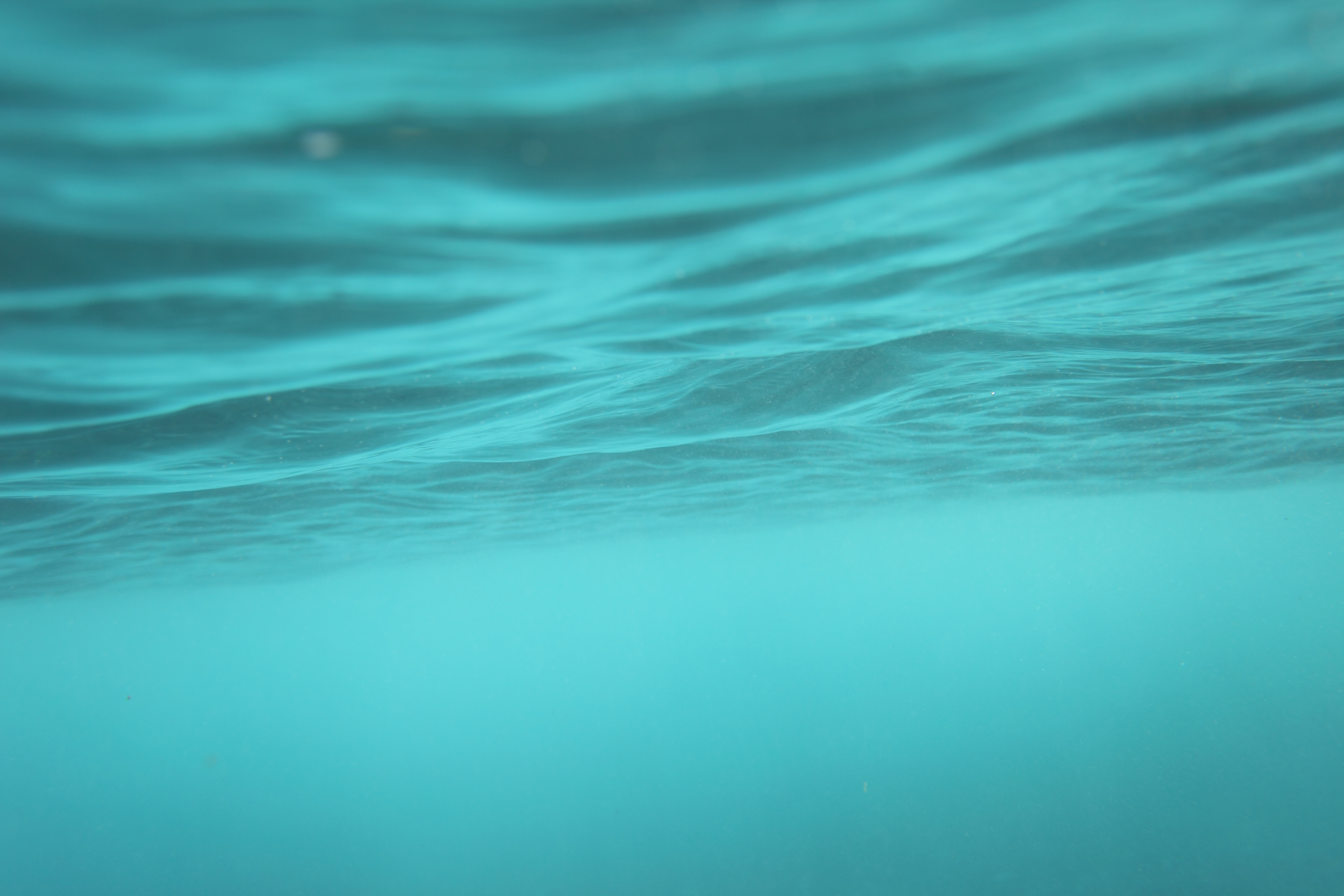 [Speaker Notes: Assets can be at difficult sites to locate – a tank in need of repair / replacement]
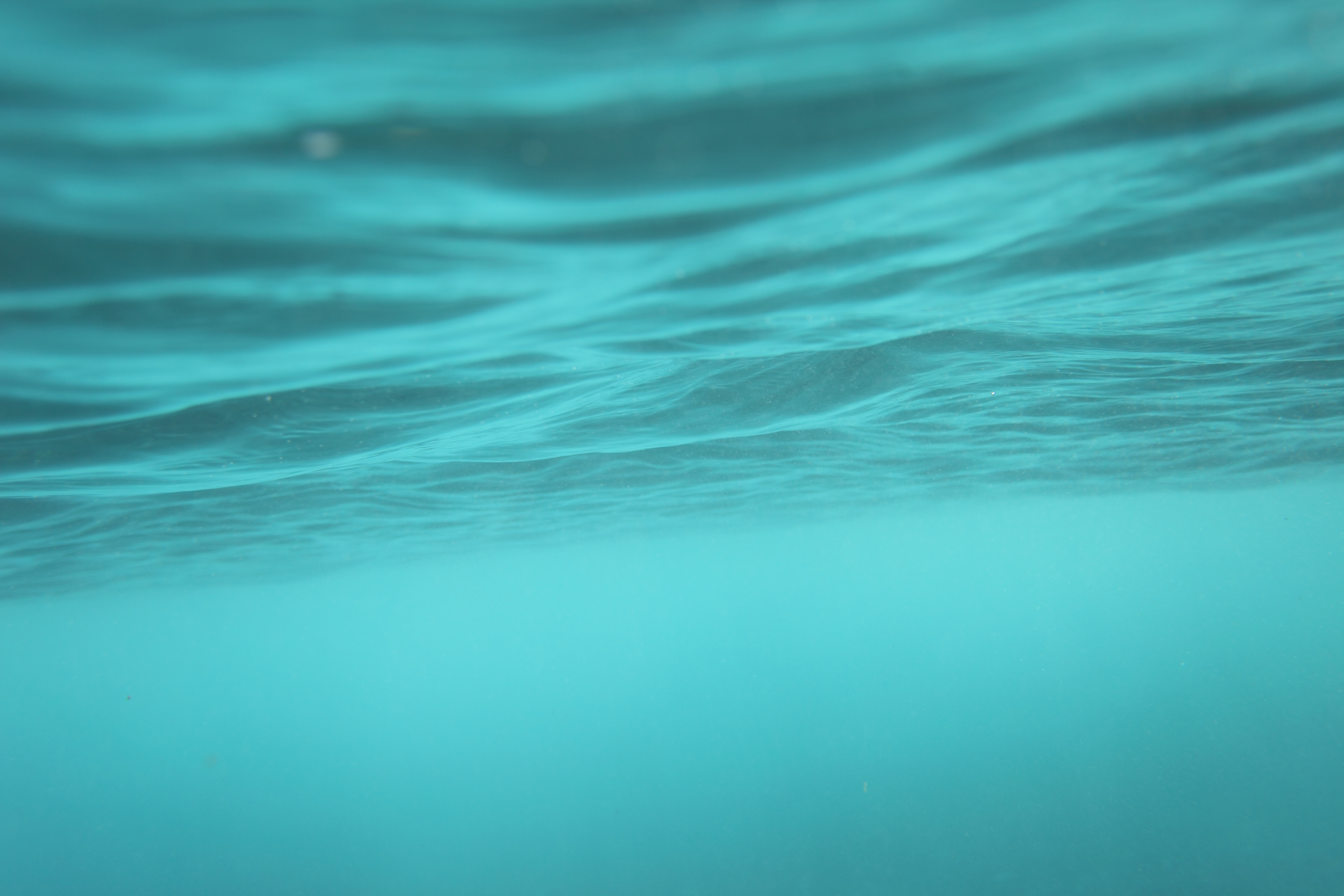 Capital Works Priorities
Minor (BAU) to full upgrades
As required for compliance (water & wastewater)
Results driven / apparent
Gap analysis, programme developed as appropriate to site
Monitoring & data retrieval / operations dashboard
[Speaker Notes: This work ranges from minor equipment renewals (as BAU), targeted performance improvements, through to full upgrade or replacement of systems that are not meeting the required legislative standards. 

Results are apparent from reduction we have seen in water quality events (E.coli, Total Coliforms transgressions) and improved Resource Consent compliance audits.     Current Capex spend is in the order of $4m per annum.

A comprehensive Gap analysis was carried out and Capex programme developed from this - to address deficiencies between the then current systems and requirements to meet previous DWSNZ, and now the new Quality Assurance Rules.    In line with new options - some sites will be more suited to use end point treatment (or combined with central pre-treatment).

Telemetry & data retrieval improvements have been a key focus to achieve monitoring compliance with the new requirements (source, treatment & distribution).  A Compliance dashboard is being developed to provide visibility to relevant data.]
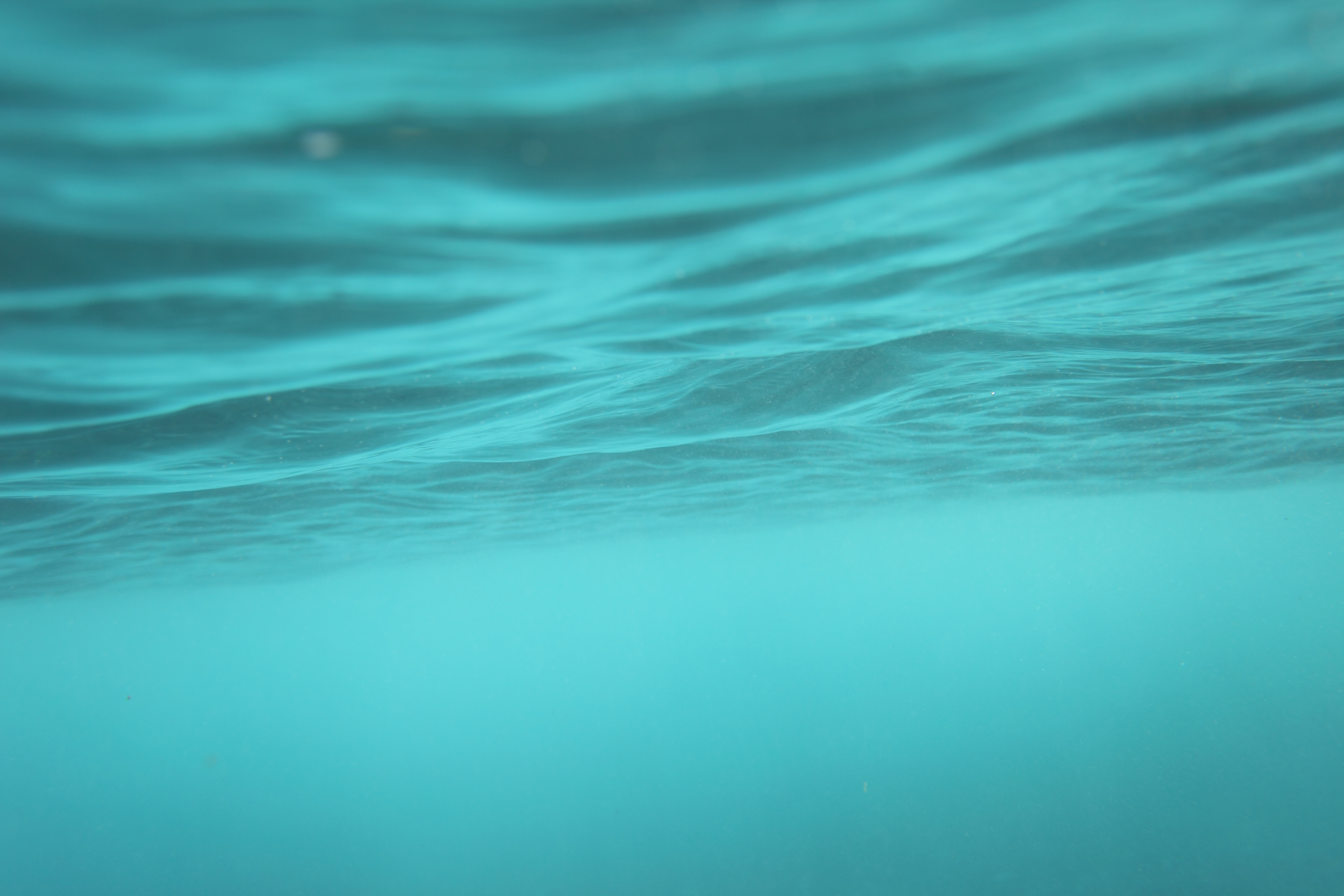 [Speaker Notes: Typical WTP upgrade with softening, dual train filters, UV disinfection, pH correction, quality monitoring and chlorine dosing.]
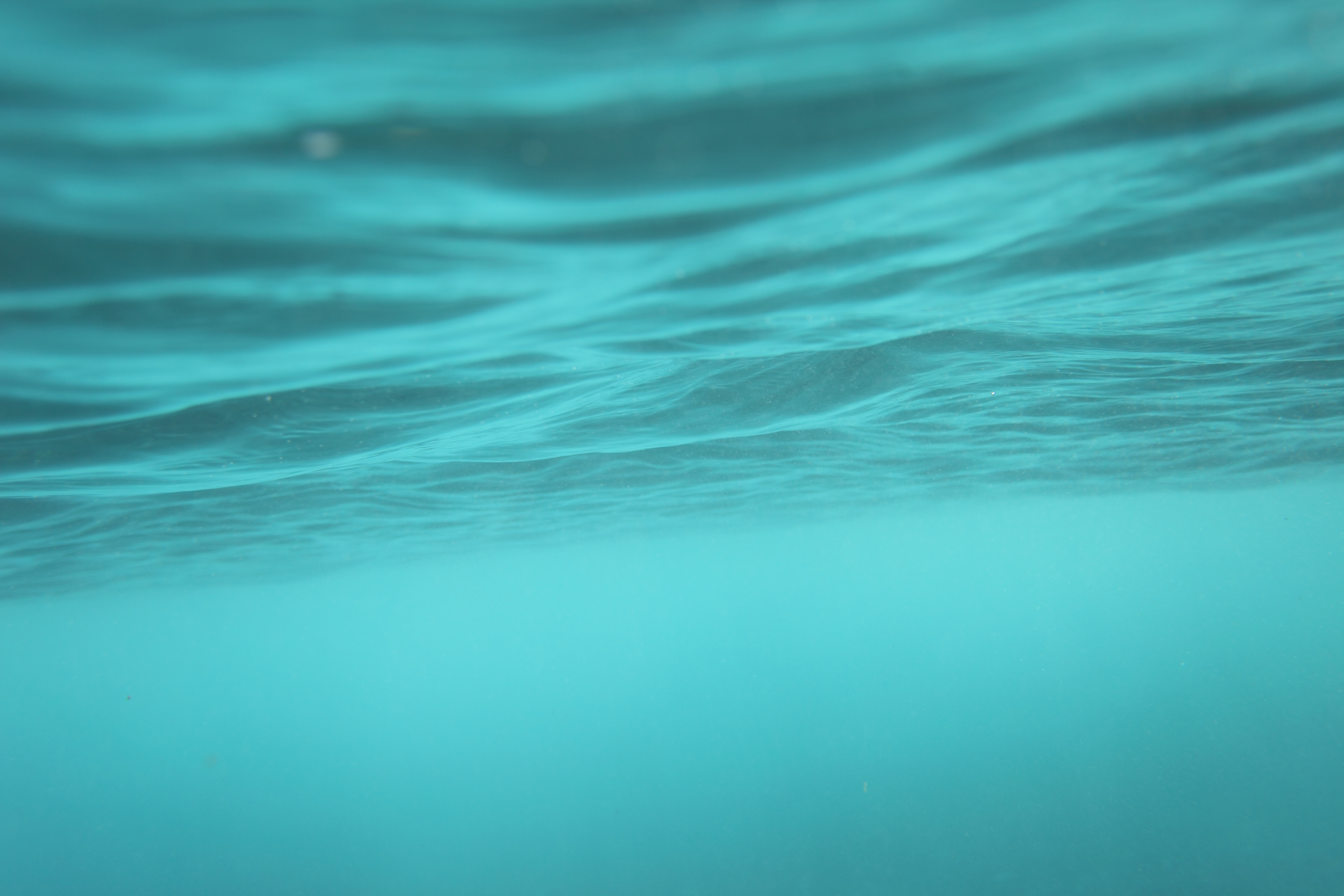 3 Waters Reforms & The Way Forward
Liaison with Taumata Arowai
Hinekorako
Te Mana o te Wai
Water NZ
Water Safety Plans
Initiatives
[Speaker Notes: Healthy Waters is actively in liaison with Taumata Arowai since their inception to ensure requirements relating to the Reforms are planned and measures are taken for compliance with new regulations.   This has been very constructive dialogue.

All 62 registered water supplies have been transferred to Hinekorako.    There are a small number that still will need to be added where clarification is being sought as to who the supplier is (current leases with responsibility clauses).

In line with the principles of Te Mana o te Wai there are established engagement processes in place with our Māori Outcomes team on consenting, investigation and design phases of projects (as well as operational activities).    1) Preventing environmental degradation  2)  Safe drinking water for all people   3) Economic sustainability

Attendance of Water NZ webinars has been a top priority to keep up with the transition to compliance with the new rules and solutions.

Where compliance will not be achieved immediately using the Acceptable Solutions - Water Safety Plans are being written – as an interim strategy, until relevant Capex upgrades can be completed.

New initiatives on trial (such as end-point treatment, auto-flushing long lines, very soon solar powered LED for UV disinfection).    Recently collaboration with Watercare on topics such as (Water Safety Planning, Wastewater Treatment/Reuse, Solar Energy options).]
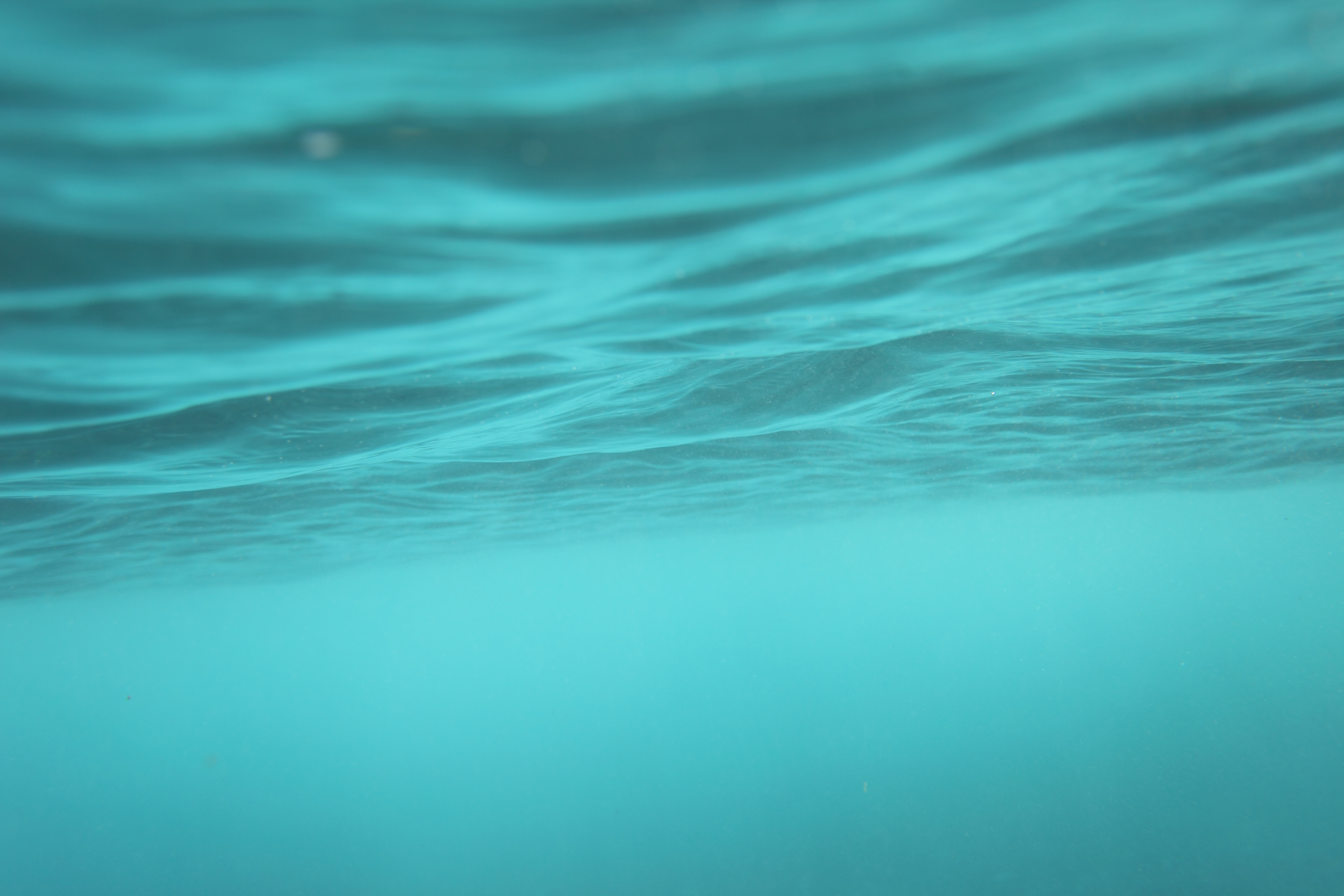 Summary & Key Learnings
These systems (both water & waste) need to be operated & maintained by persons with the relevant background & training
Asset issues
Need to think outside the square
Comms with other teams
Do not under-estimate the resource needed to run these systems
[Speaker Notes: There is no doubt in our minds that these systems (both water & waste) need to be operated & maintained by persons with the relevant background & training in order to understand the risks and deliver services that are safe and compliant.   EG – a Friday afternoon borderline lab result must be acted on!   The risks & consequences need to be recognised - there could be several thousand plus visitors over the weekend.

Every day there are asset related questions raised regarding the best course of action needed to resolve an immediate issue, or ownership of assets, responsibilities between Council & private operators (leased sites), or other.

On site water & wastewater systems have their own set of challenges.   There is the need to think outside the square - traditional approaches are not always the most cost effective.  EXAMPLES long line flushing,  12 & 24 volt LED UV,  separating potable and non – more use of rainwater.

Ensure there are excellent comms with facilities operations & maintenance teams, to be aware of upcoming events and activities that significantly change the site requirements and risk profile (short or long term).

It can be too easy to under-estimate what is involved in running these systems safely.  (adequate funding, staff experience, contractor expertise)..

Question – how many consider the management of Council owned on-site systems should be a role of the new Entities?   Show of hands.  

I put to you the case for water professionals to be front & centre in the operation of these systems.]